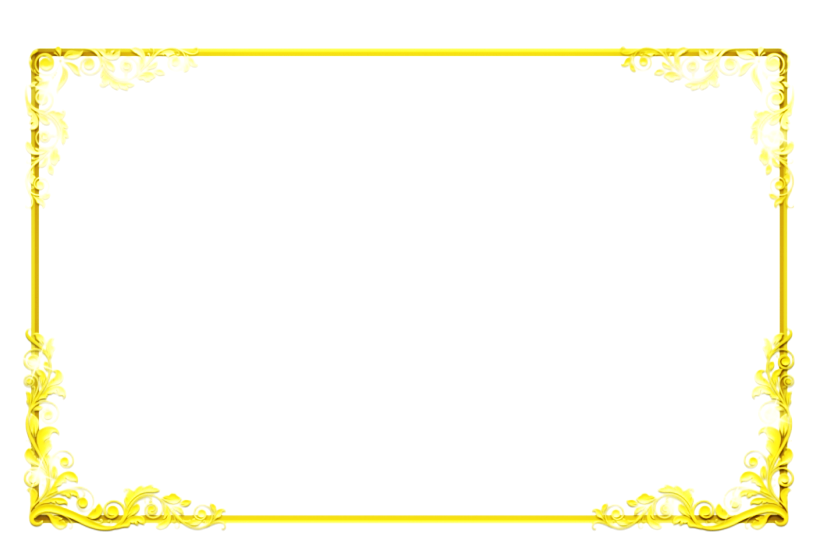 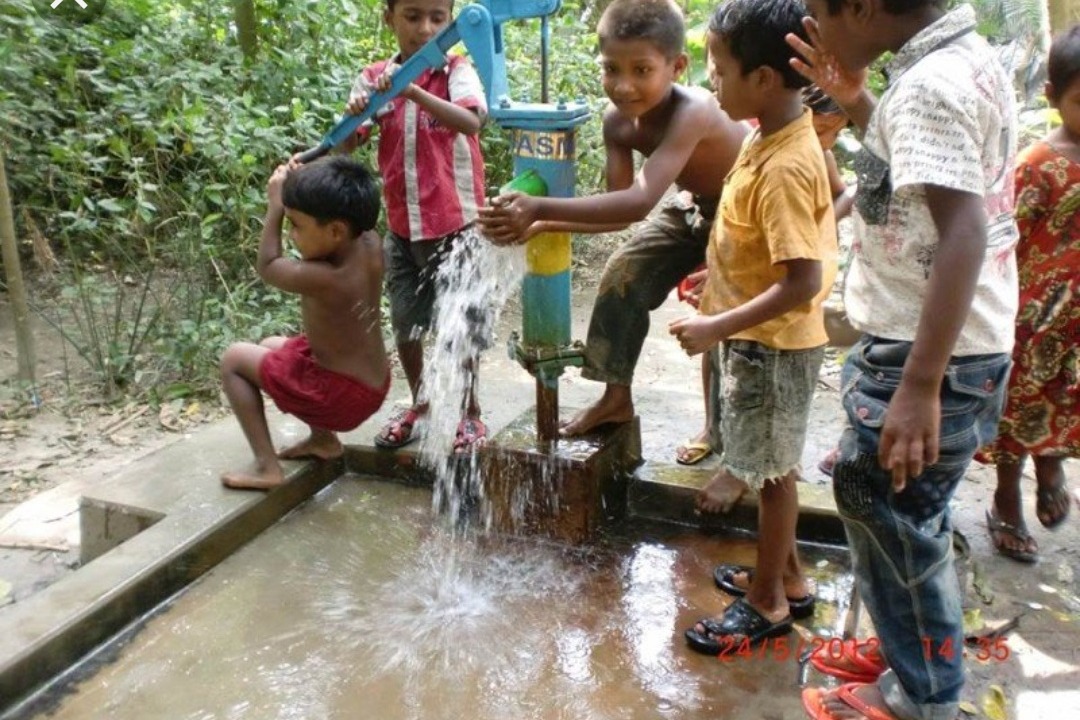 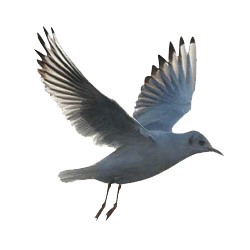 আজকের মাল্টিমিডিয়া ক্লাসে সবাইকে স্বাগতম।
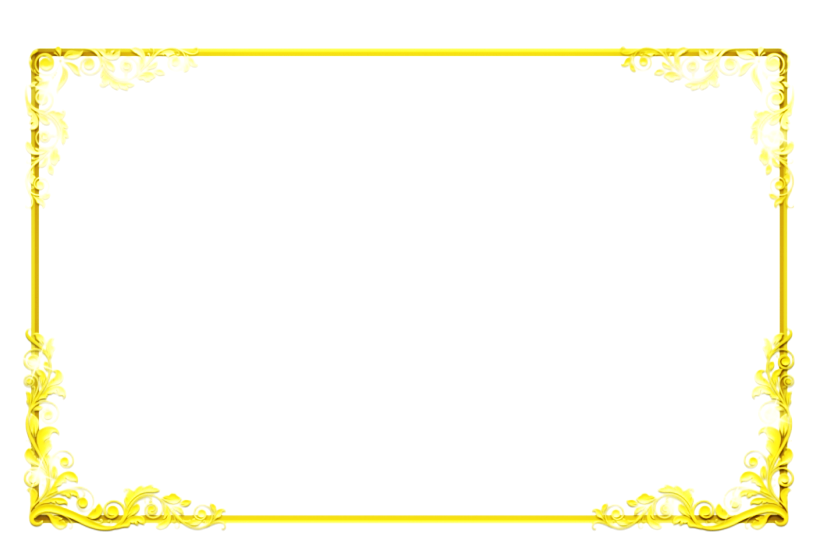 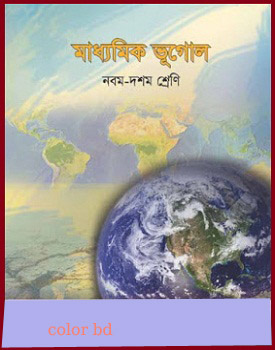 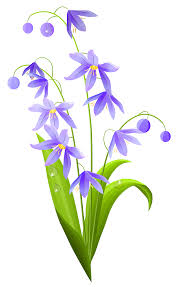 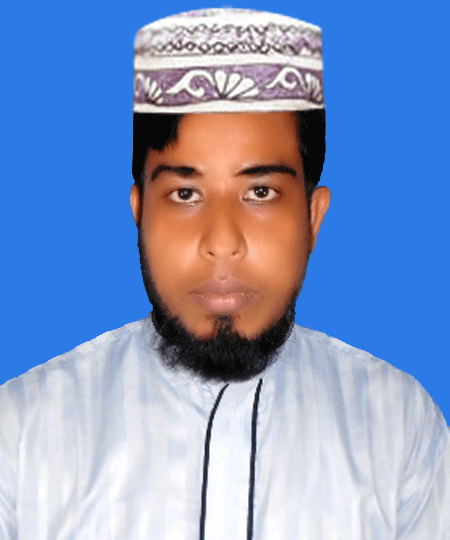 সুলতান মাহমুদ
সহকারী শিক্ষক
প্রতাপ মহিউদ্দিন মেমোরিয়াল উচ্চ বিদ্যালয় 
উল্লাপাড়া ,সিরাজগঞ্জ। 
মোবাইল নং- ০১৭৩৩১১৩৯৫৭
Email- sm350950@gmail.com
শ্রেণি – ১০ম
  বিষয় – ভূগোল ও পরিবেশ 
 অধ্যায় –৬ষ্ঠ  
পাঠ –বারিমন্ডল(Hydrosphere)
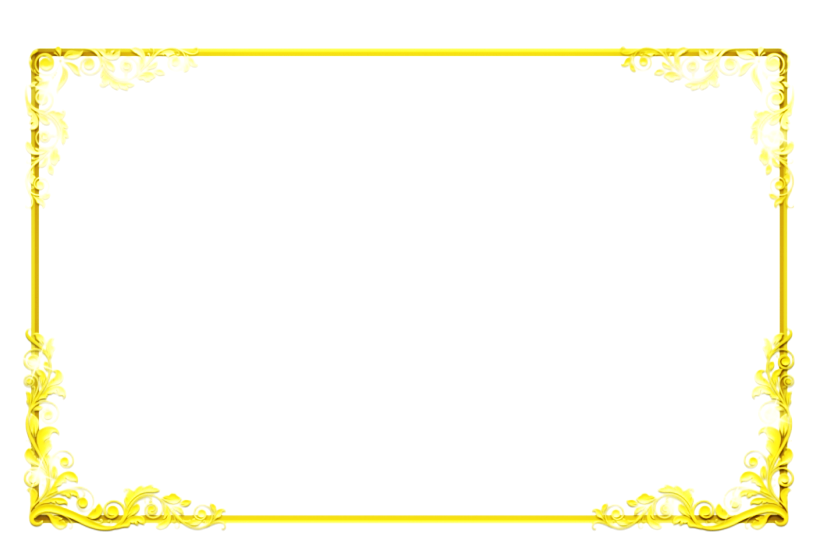 নিচের চিত্রটি লক্ষ কর
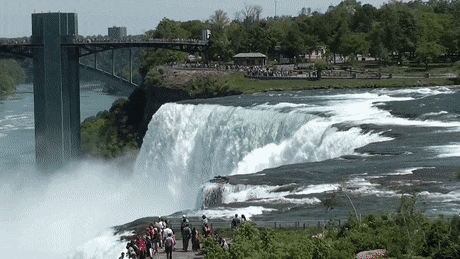 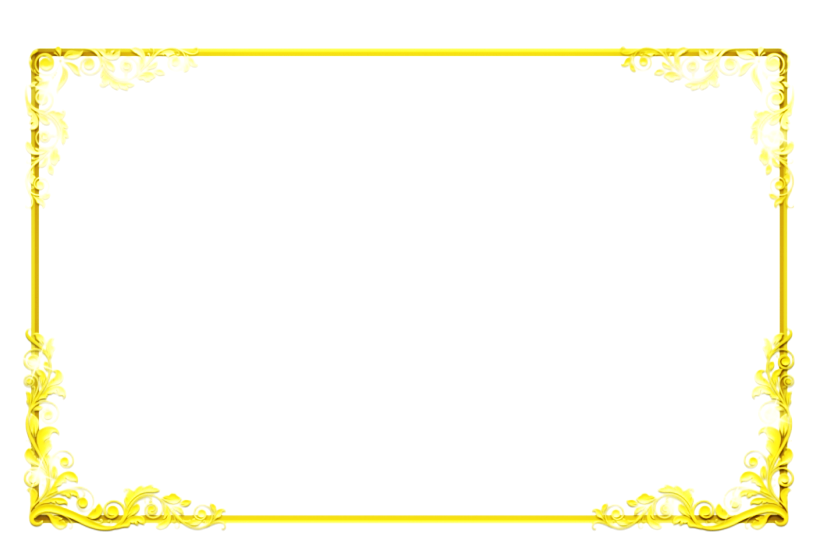 আজকের পাঠ
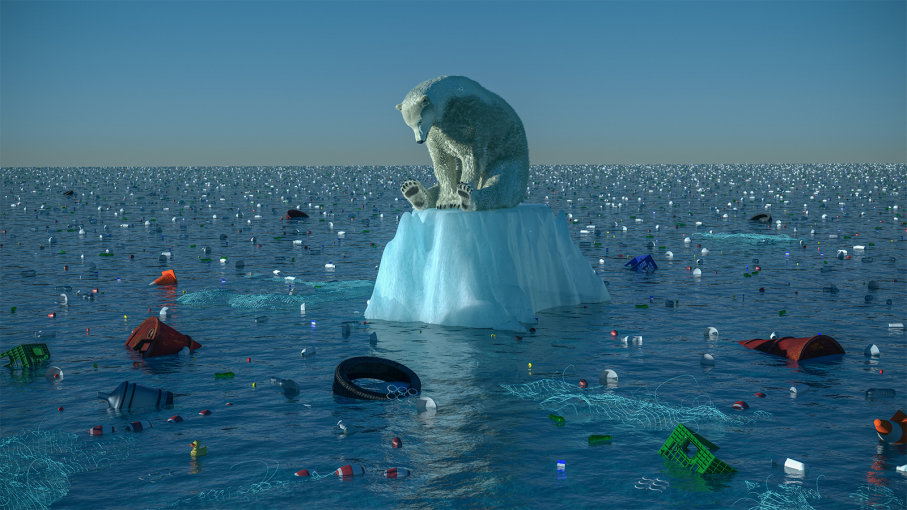 বারি মন্ডল (Hydrosphere)
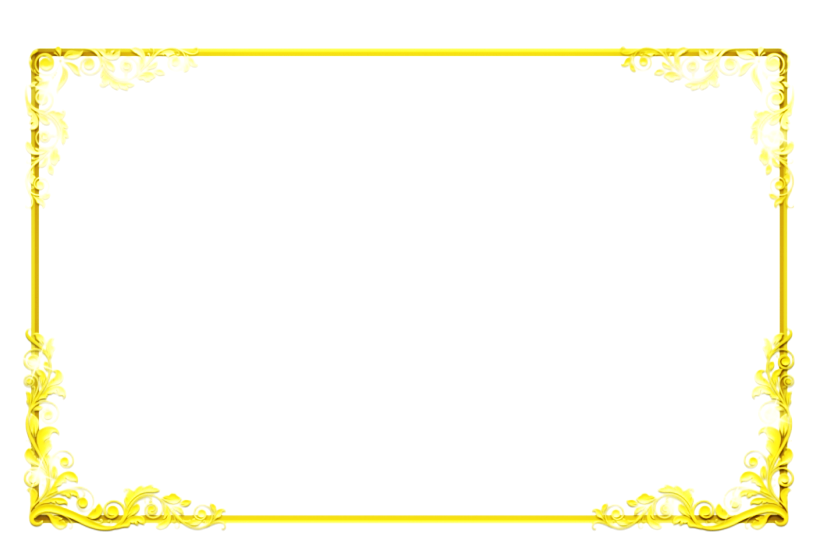 শিখন ফল
পাঠ শেষে শিক্ষার্থীরা...
1.বারিমন্ডল কী তা বলতে পারবে  ;
2. বারিমন্ডলের ধারণা ব্যাখ্যা করতে পারবে;
3. মহাসাগর,সাগর,ও উপসাগর বর্ণনা করতে পারবে;
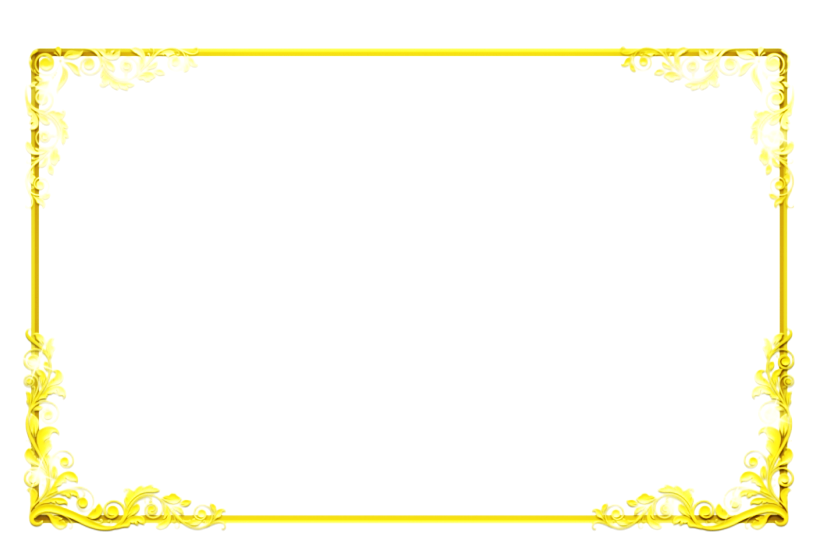 নিচের চিত্রে কী দেখছ?
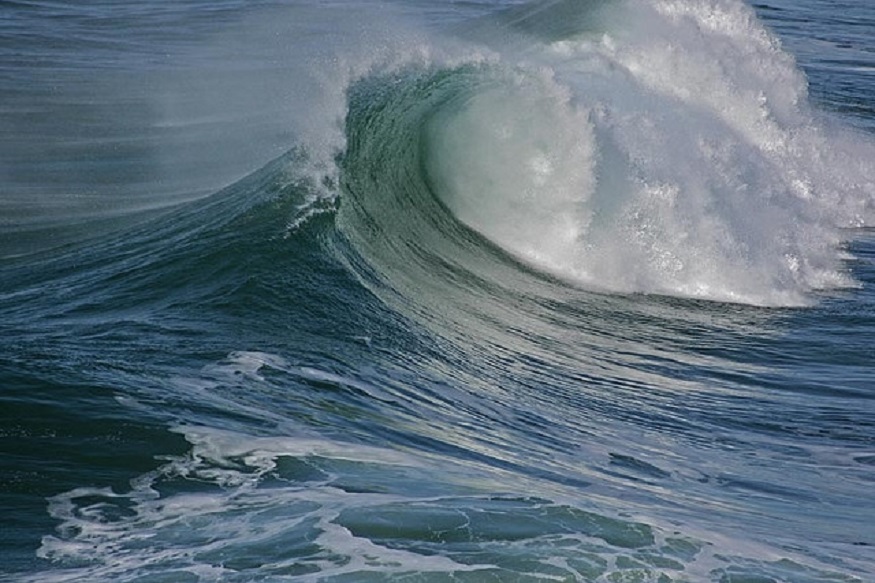 মহাসাগরের পানি
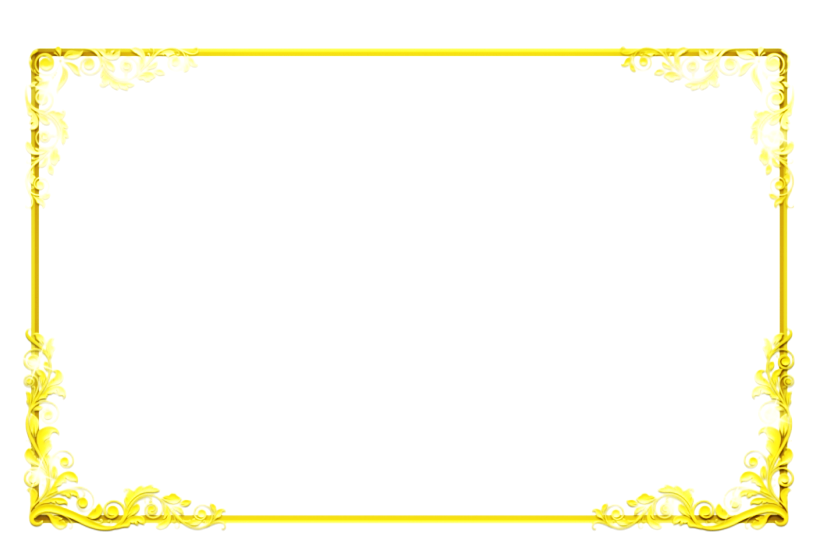 চিত্রগুলো ভালো করে লক্ষ কর
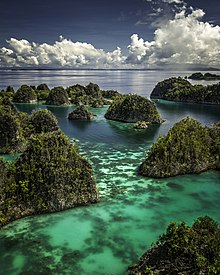 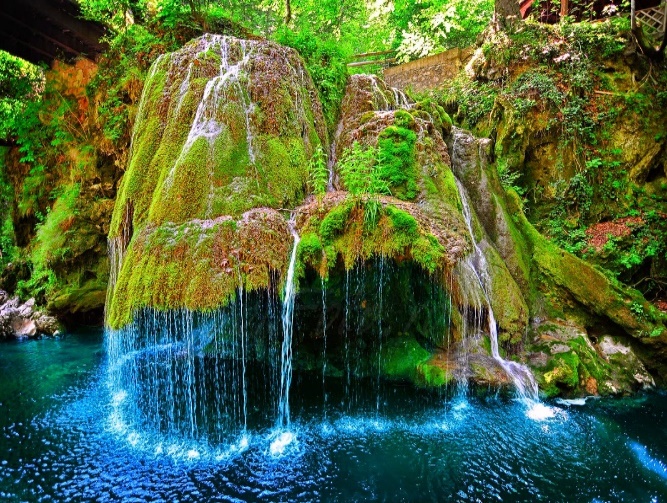 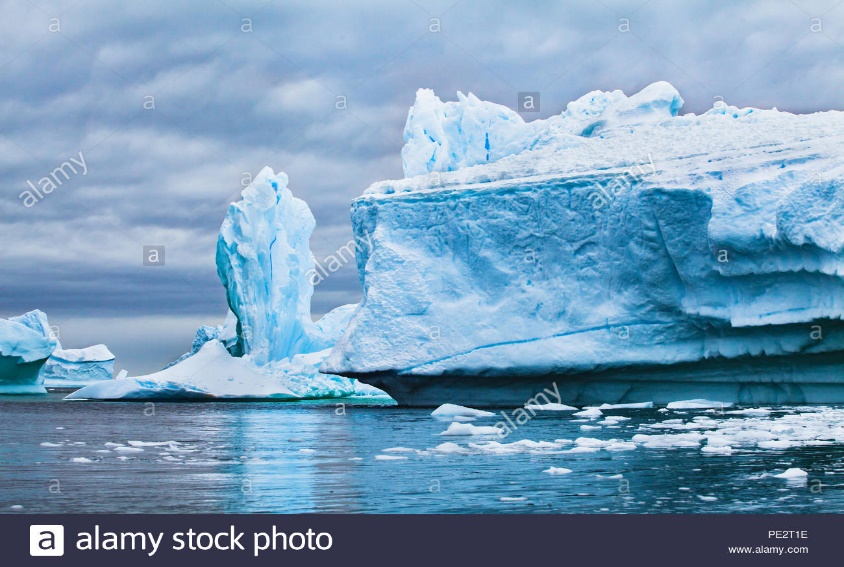 হ্রদের পানি
ঝর্ণার পানি
হিমবাহ
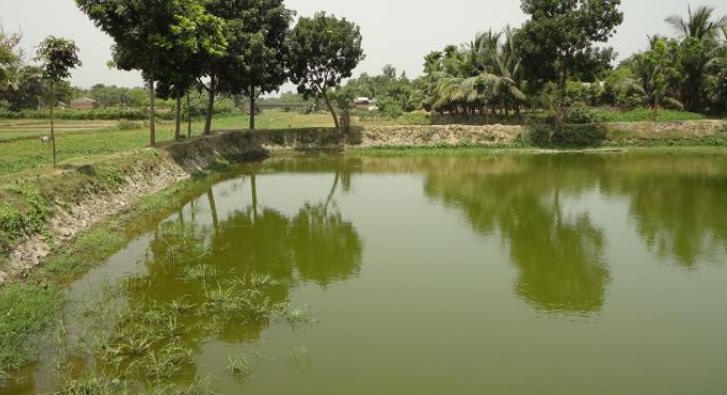 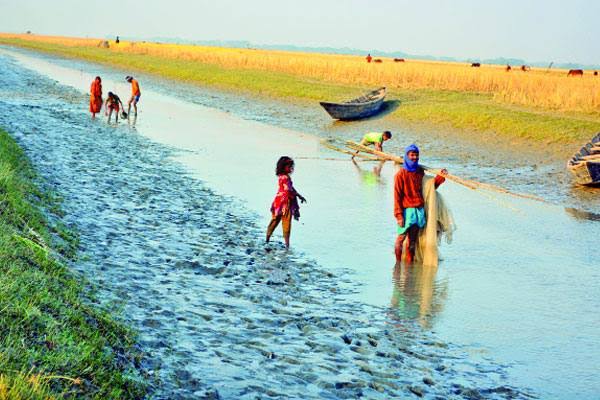 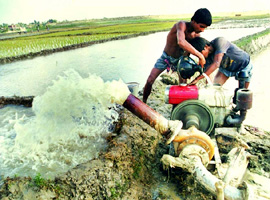 ভূগর্ভস্থ  পানি
পুকুরের পানি
নদীর পানি
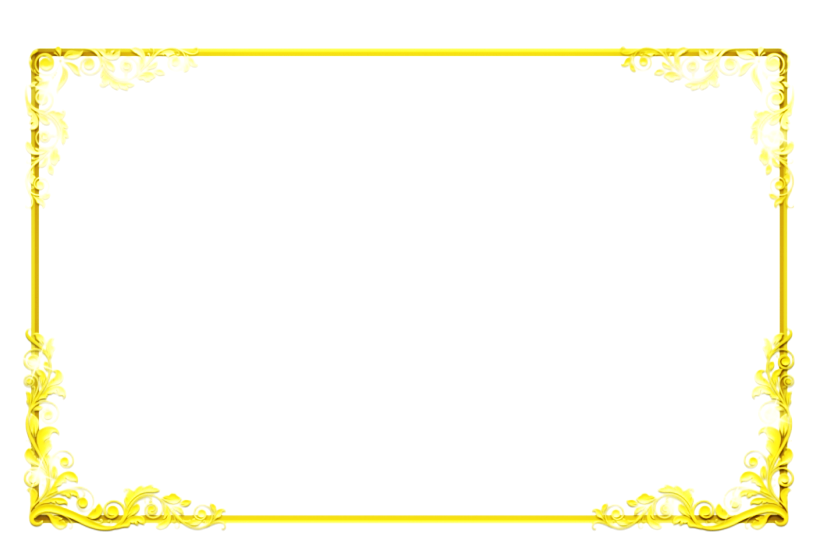 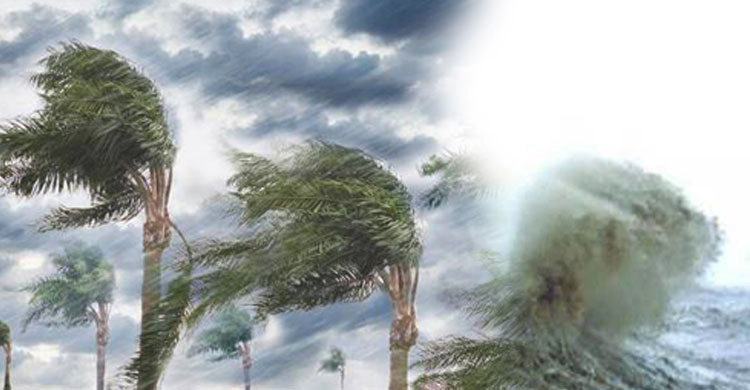 Hydrosphere- এর বাংলা প্রতিশব্দ বারিমন্ডল।   ‘Hydro’ শব্দের অর্থ পানি ‘Sphere’ শব্দের অর্থ মন্ডল । পৃথিবীর সকল জলরাশিকে বারিমন্ডল বুঝায়।
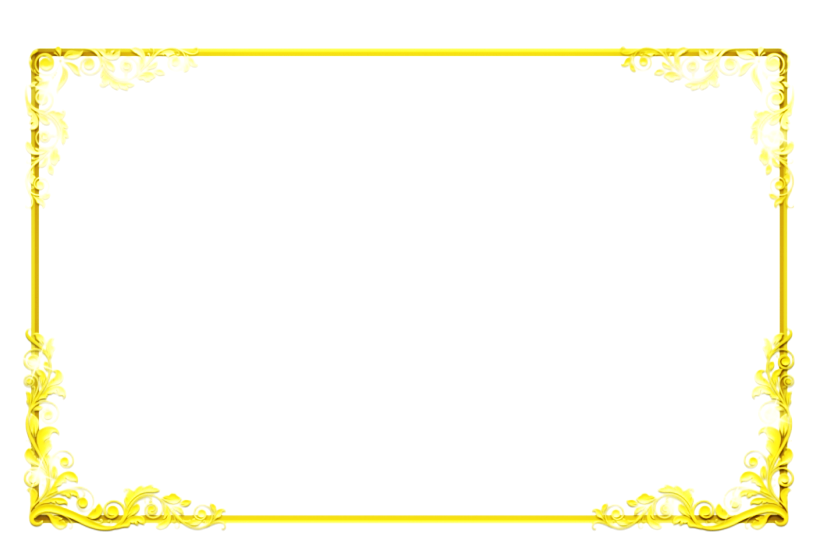 একক কাজ
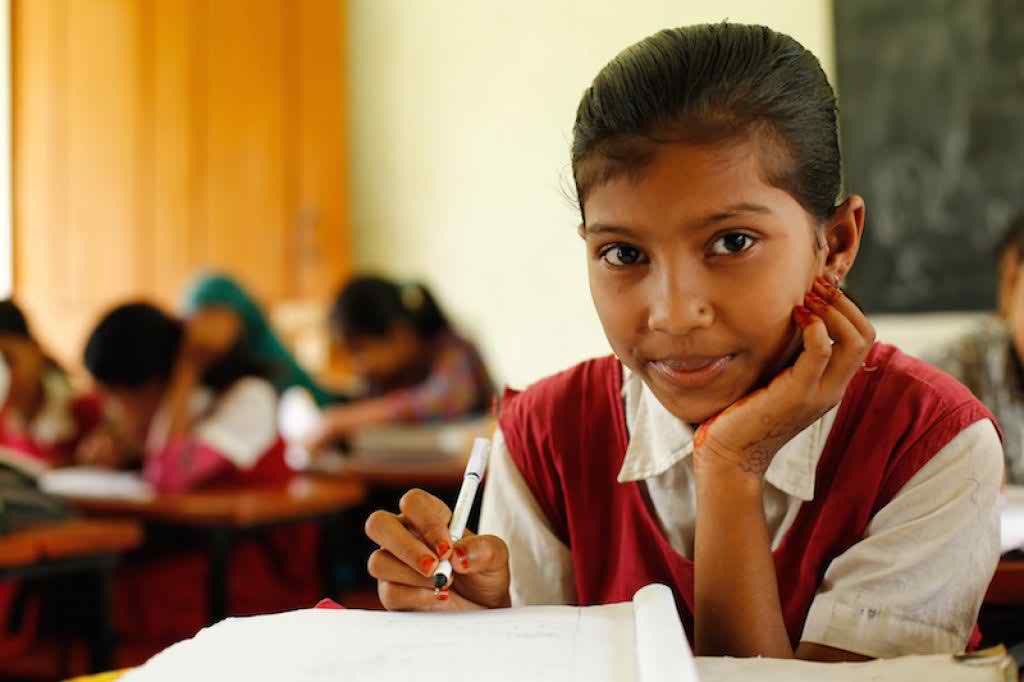 বারিমন্ডল কাকে বলে?
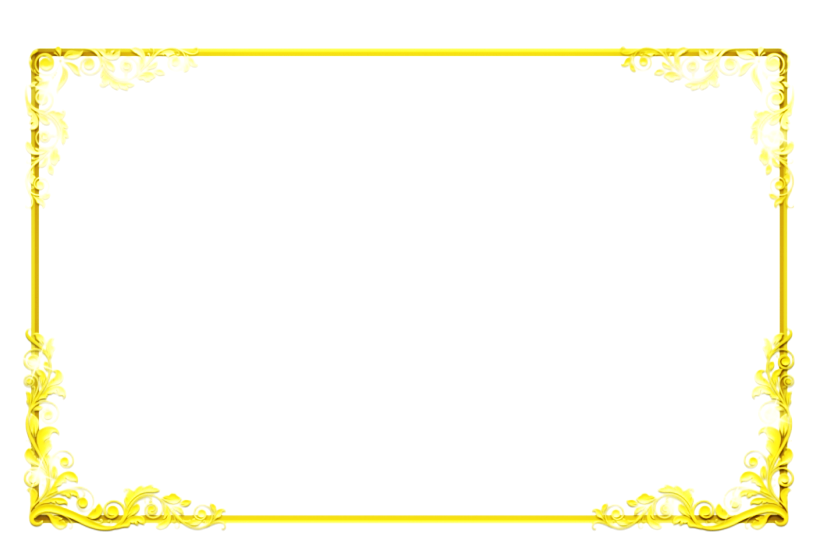 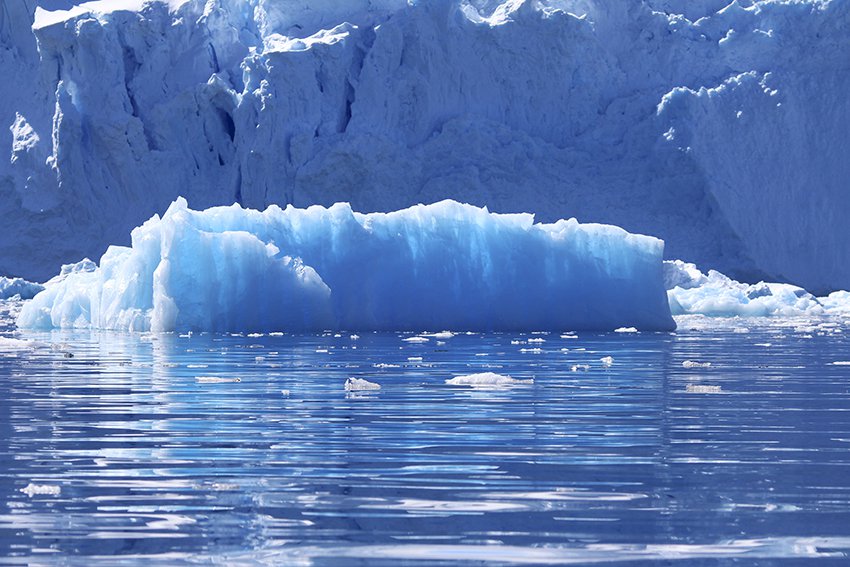 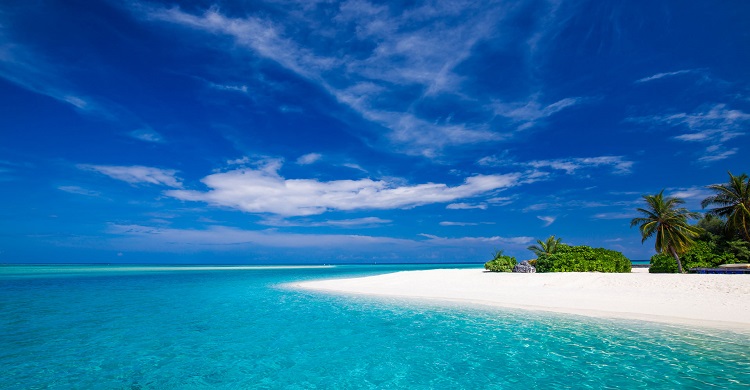 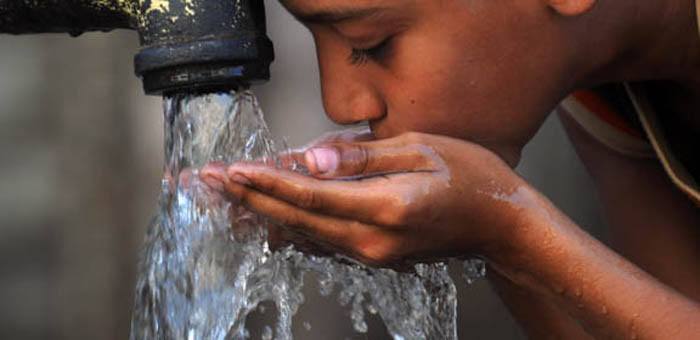 পৃথিবীর শতকরা ৯৭ ভাগ জলরাশি সমুদ্রে
শতকরা ২.০৫ ভাগ জলরাশি হিমবাহে
শতকরা ০.৬৮ ভাগ জলরাশি ভূগর্ভস্থে
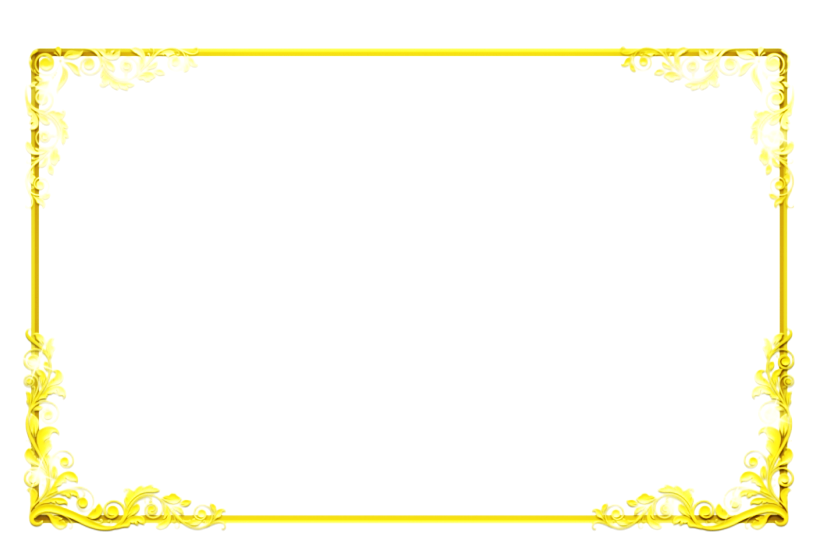 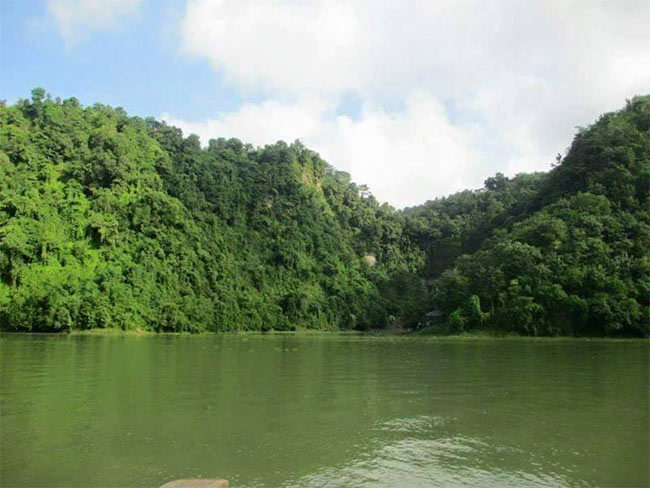 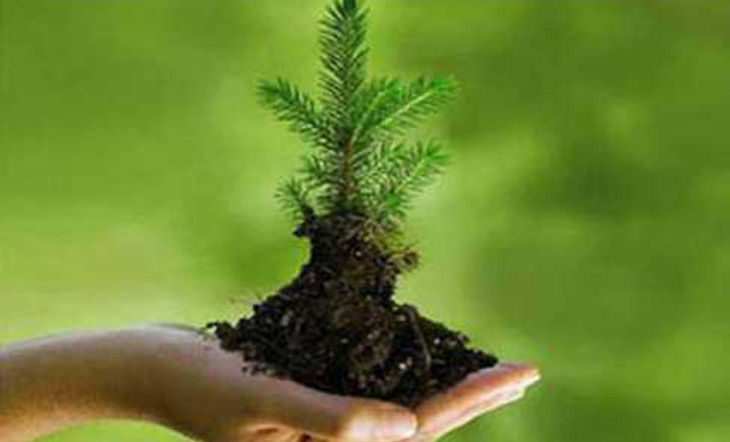 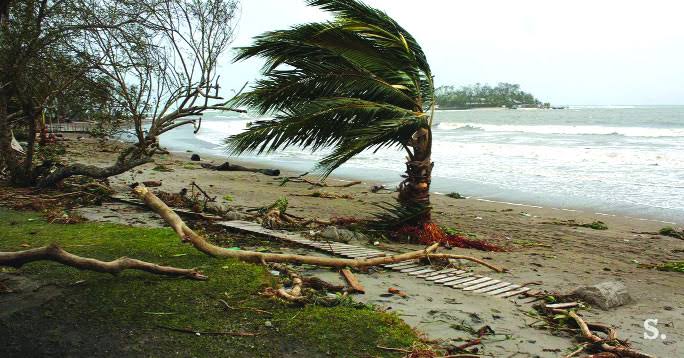 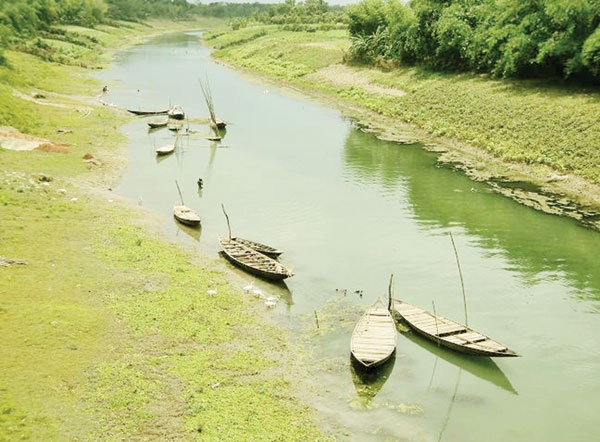 শতকরা ০.০০৫ ভাগ জলরাশি মাটির আদ্রতা
শতকরা ০.০০১ ভাগ জলরাশি বায়ুমন্ডলে
শতকরা ০.০০০১ ভাগ জলরাশি নদীতে
শতকরা ০.০১ ভাগ জলরাশি হ্রদে
এবং শতকরা ০.০০০০৪ ভাগ জলরাশি জীবমন্ডলে
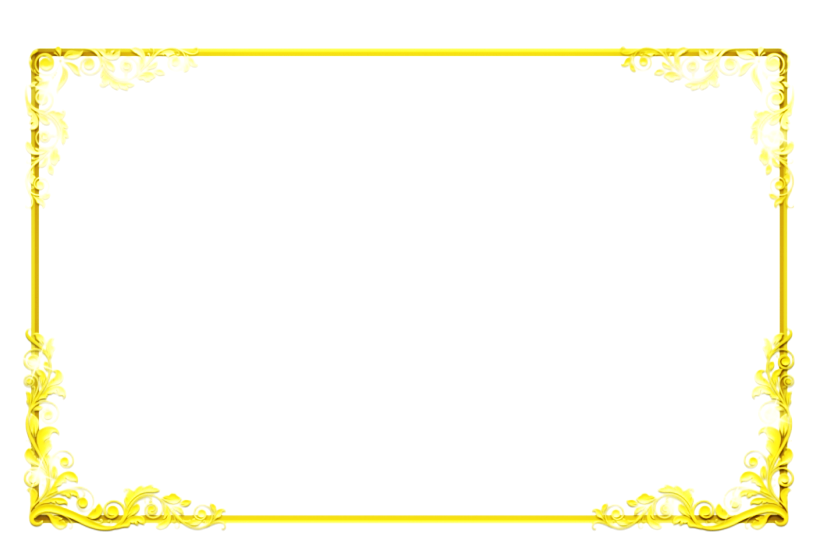 জোড়ায় কাজ
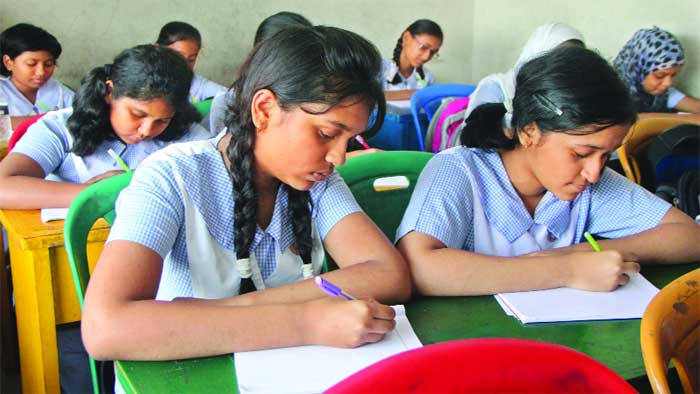 জলরাশির অবস্থানভিত্তিক শতকরা হার ব্যাখ্যা কর।
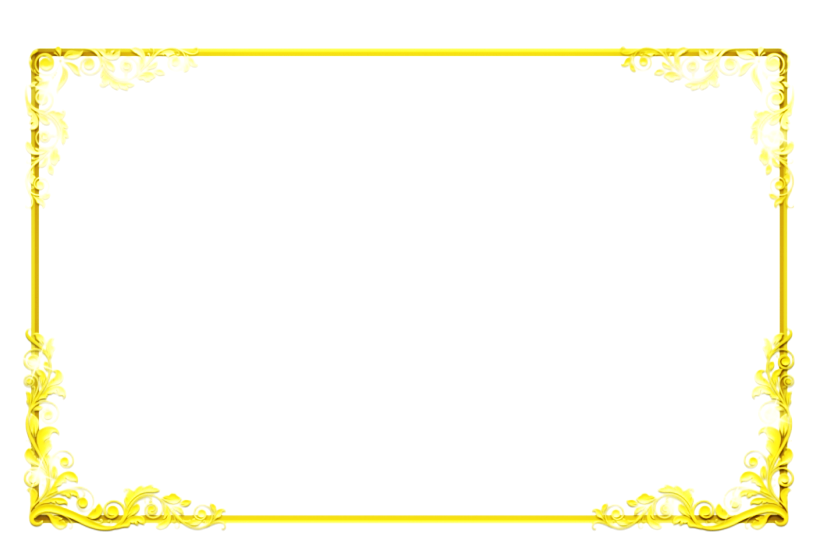 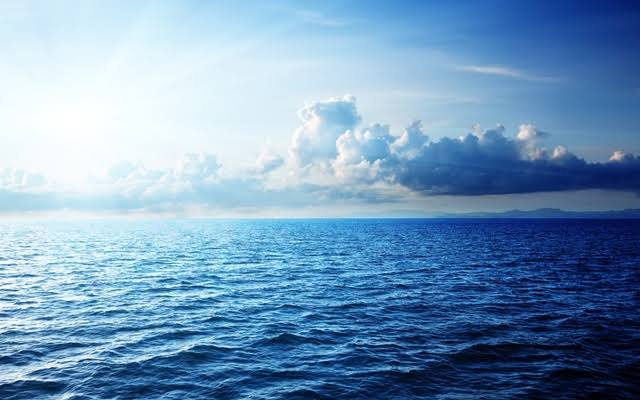 বারিমন্ডলের উন্মুক্ত বিস্তীর্ণ বিশাল লবনাক্ত জলরাশিকে মহাসাগর বলে ।
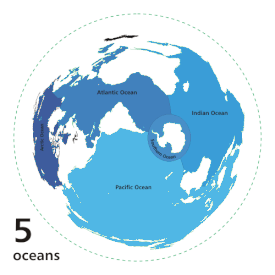 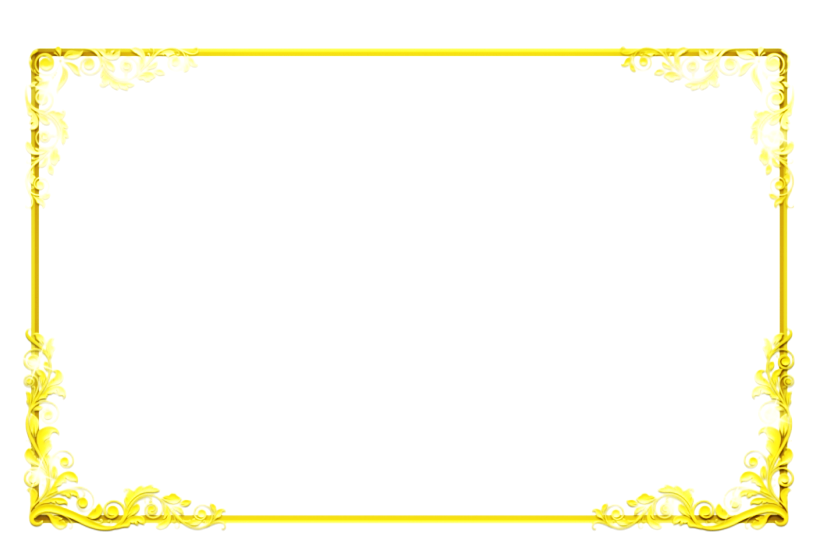 দক্ষিন মহাসাগর
আটলান্টিক মহাসাগর
ভারত মহাসাগর
উত্তর মহাসাগর
প্রশান্ত মহাসাগর
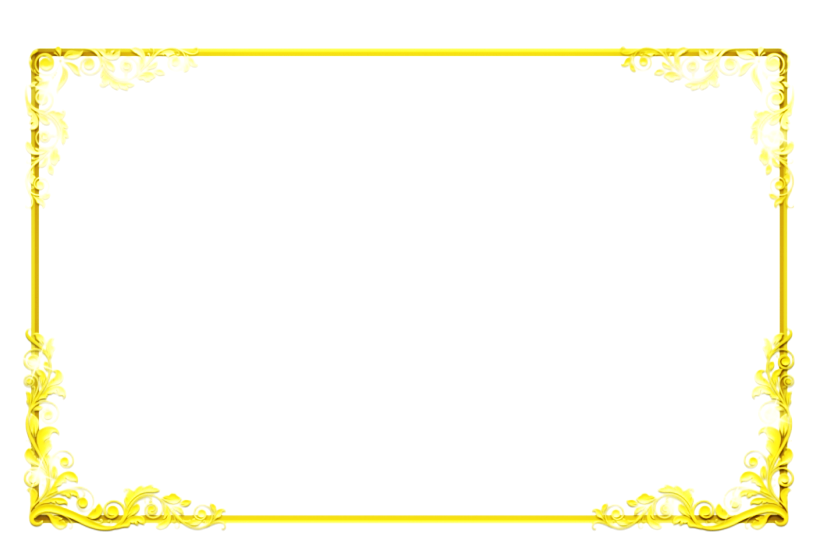 পৃথিবীতে পাঁচটি মহাসাগর  রয়েছে, এগুলো হলো-
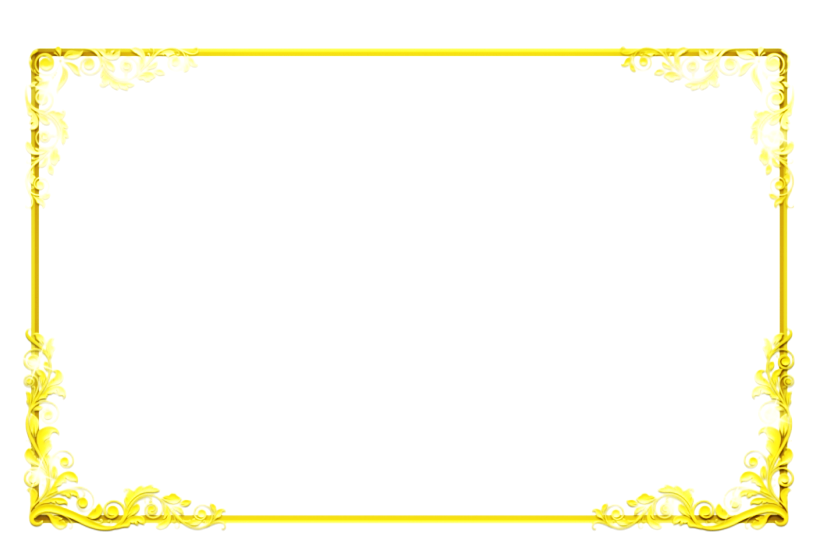 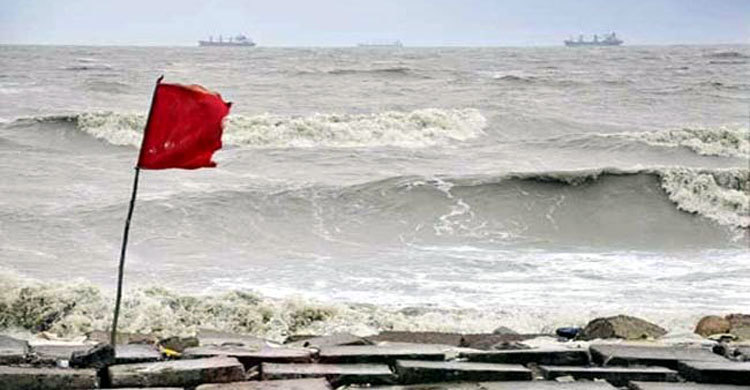 মহাসাগর অপেক্ষা স্বল্প আয়তনবিশিষ্ট জলরাশিকে সাগর বলে।
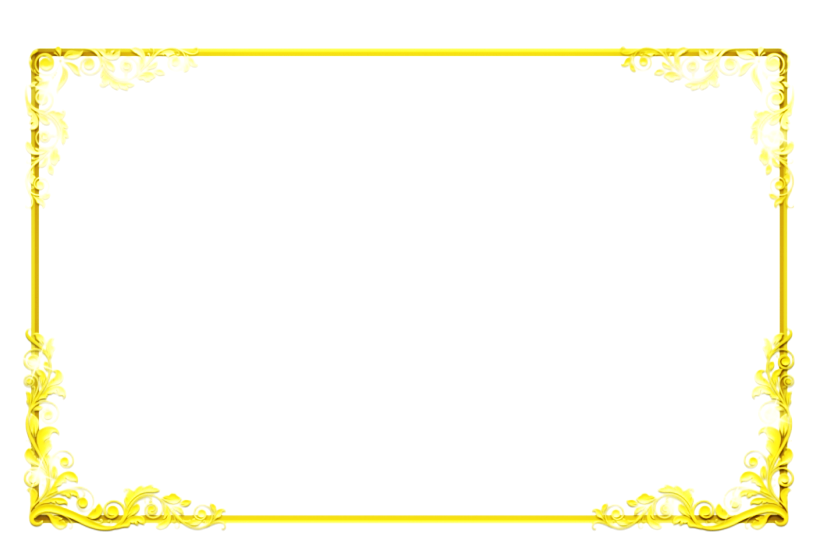 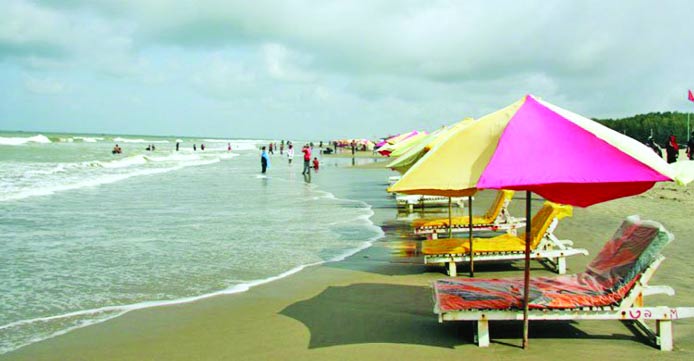 তিনদিকে স্থলভাগ দ্বারা পরিবেষ্টিত এবং একদিকে জল তাকে উপসাগর বলে।
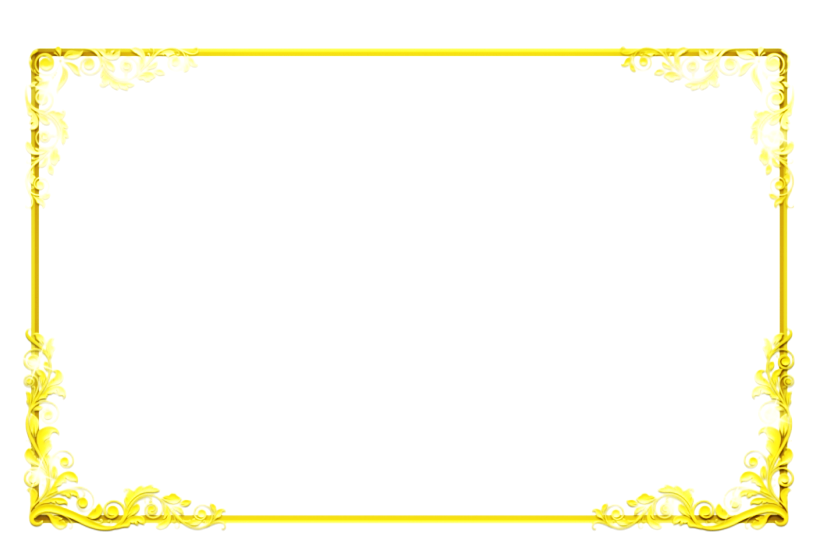 দলগত কাজ
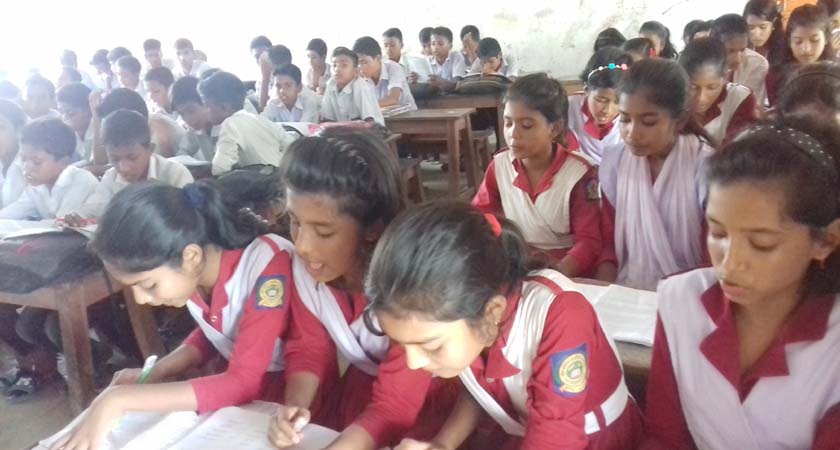 মহাসাগর কাকে বলে? মহাসাগর থেকে প্রাপ্ত ৫ টি সম্পদের বিবরণ লেখ।
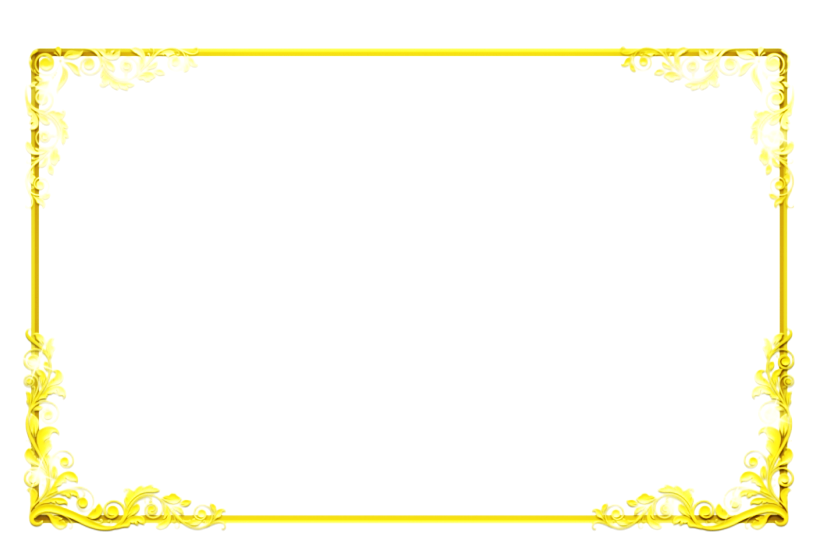 মূল্যায়ন
সাগর কাকে বলে?
পৃথিবীর গভীরতম খাতের নাম কী?  
আটলান্টিক মহাসাগরের গড় গভীরতা কত?
কোন যন্ত্রের সাহায্যে সমুদ্রের গভীরতা মাপা হয়?
বাড়ির কাজ
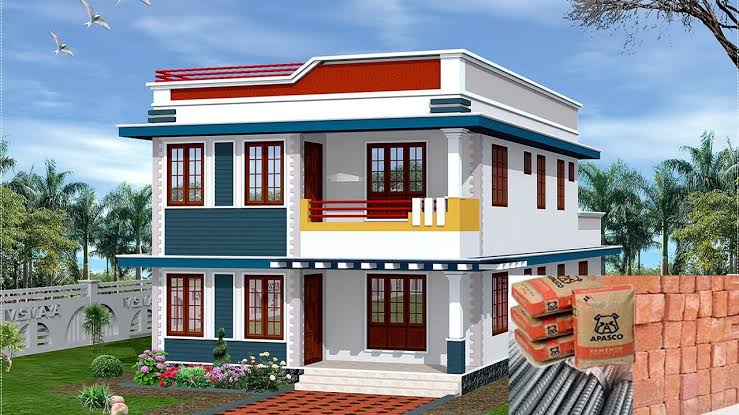 দক্ষিণ মহাসাগরের অবস্থান ব্যাখ্যা করে লিখে আনবে।
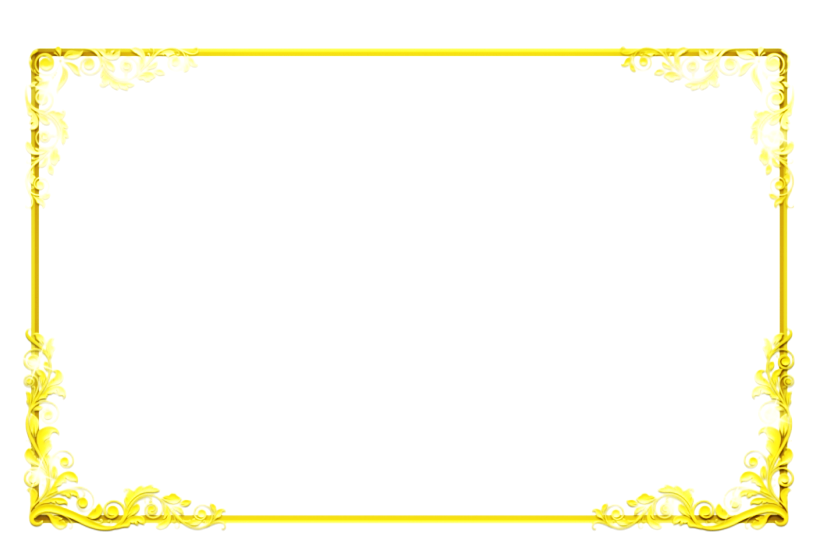 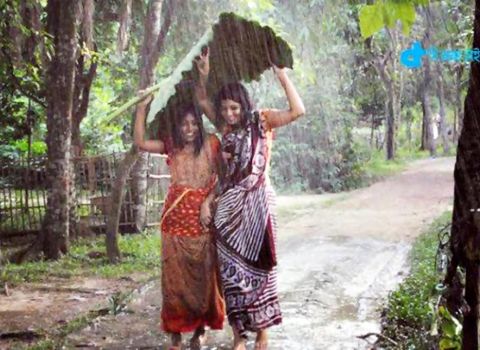 ধন্যবাদ সবাইকে